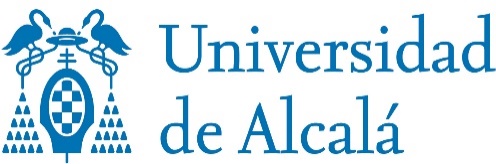 V Simposio de Doctorandos de la UAH en Investigación con Tecnologías de la Información Geográfica
Forest canopy fuel load mapping using UAV high resolution RGB and multispectral imagery
Student
Álvaro Agustín Chávez Durán


Principals : Dr. Mariano García Alonso
	  Dra. María Inmaculada Aguado Suárez
	  Dra. Blanca Figueroa Rangel	
	  Dr. Miguel Olvera Vargas
1
November 2023
INTRODUCTION
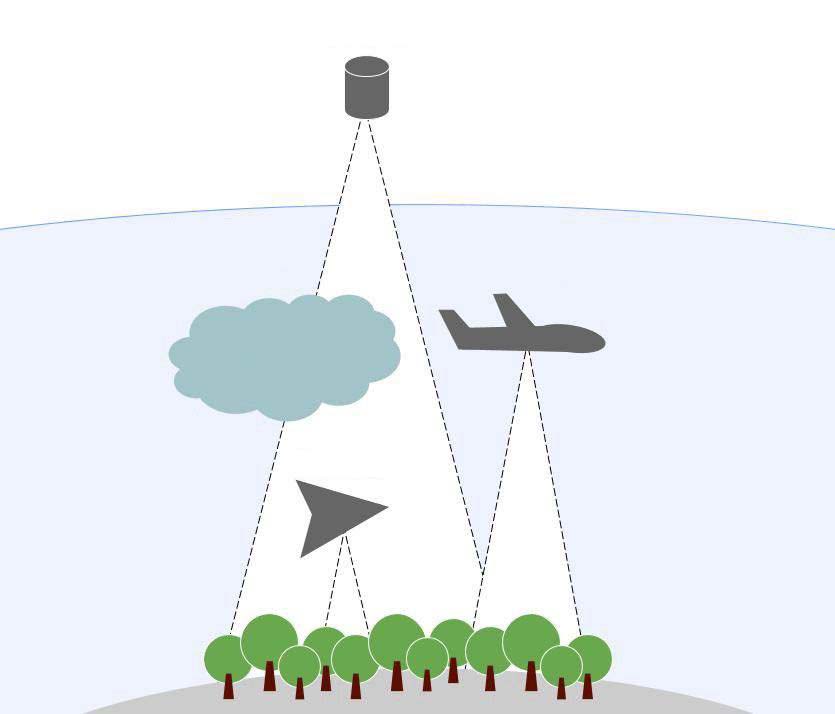 Satellite
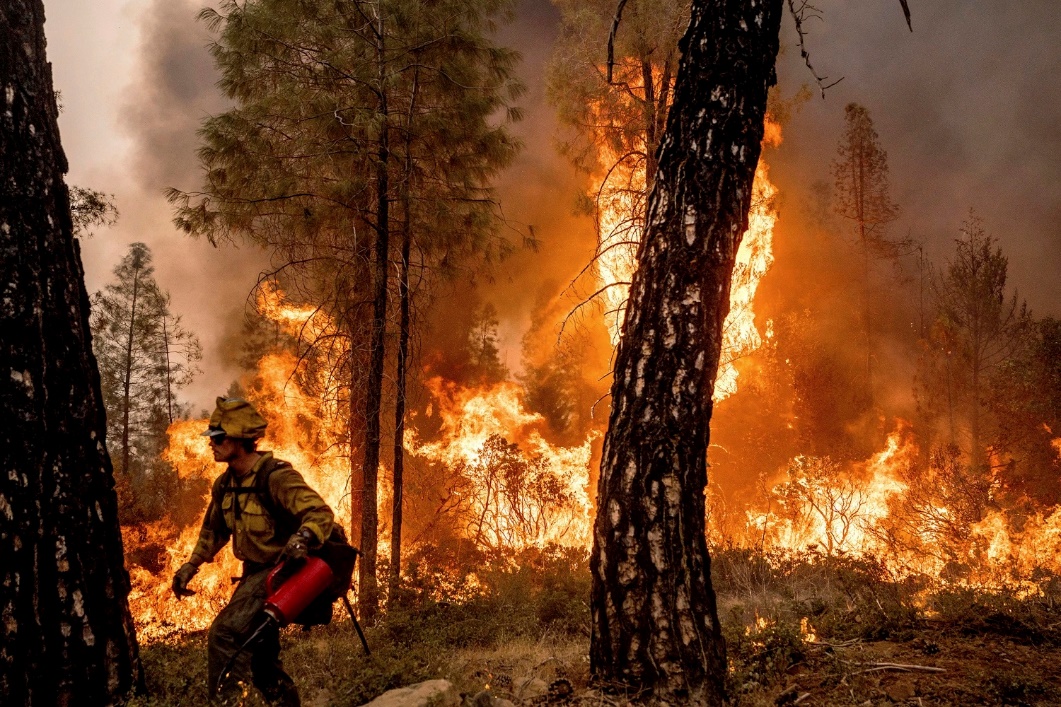 Atmosphere
Airplane
Clouds
Drone
Source: nbcnews, 2022.
Prevention – Fight - Effects
Transition
Fight and Suppression
(Reactive mode)
Fire management
(Proactive mode)
Operational level, knowledge in action.
Source: arquidron, 2022.
2
Drone
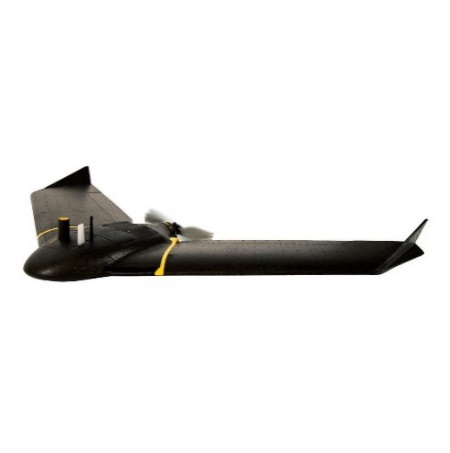 Forest fuel complex
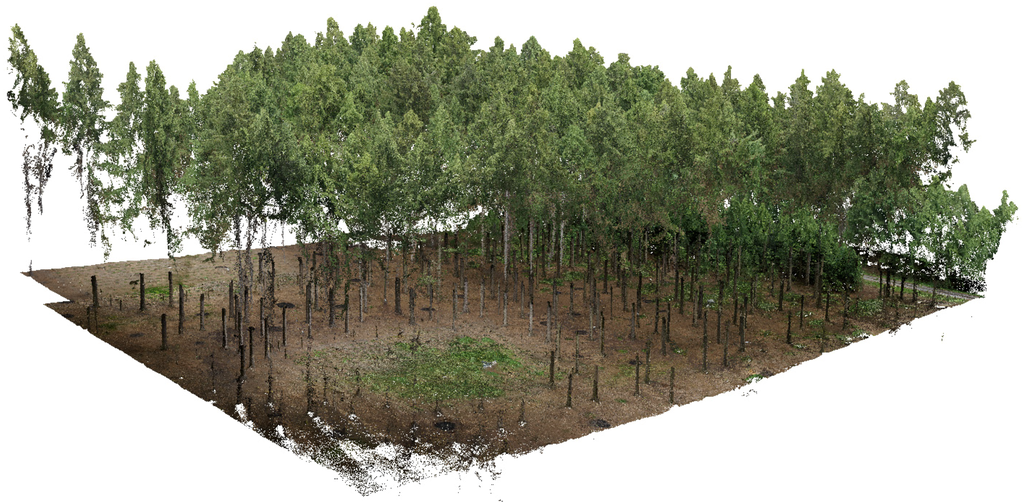 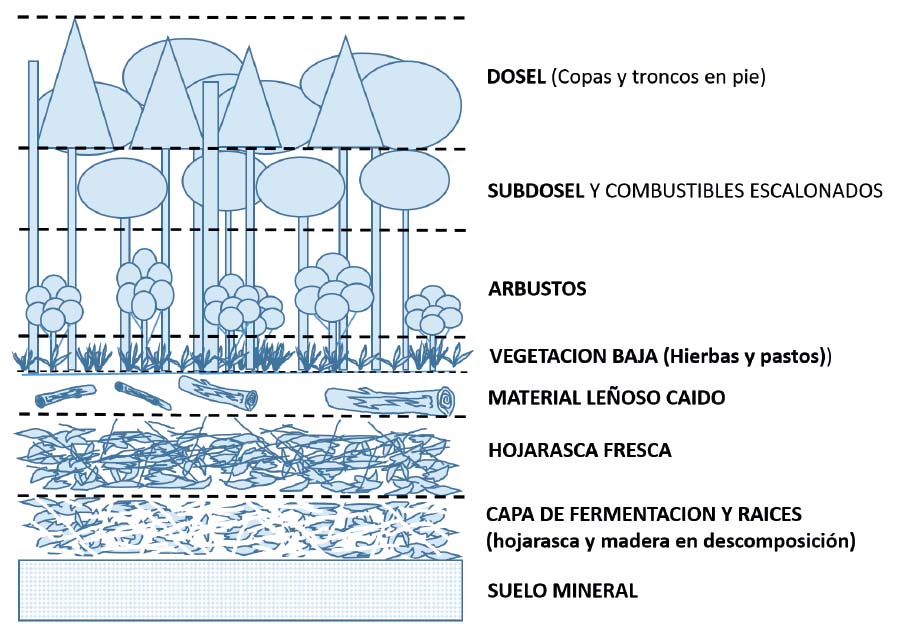 Fuente: sensefly, 2020.
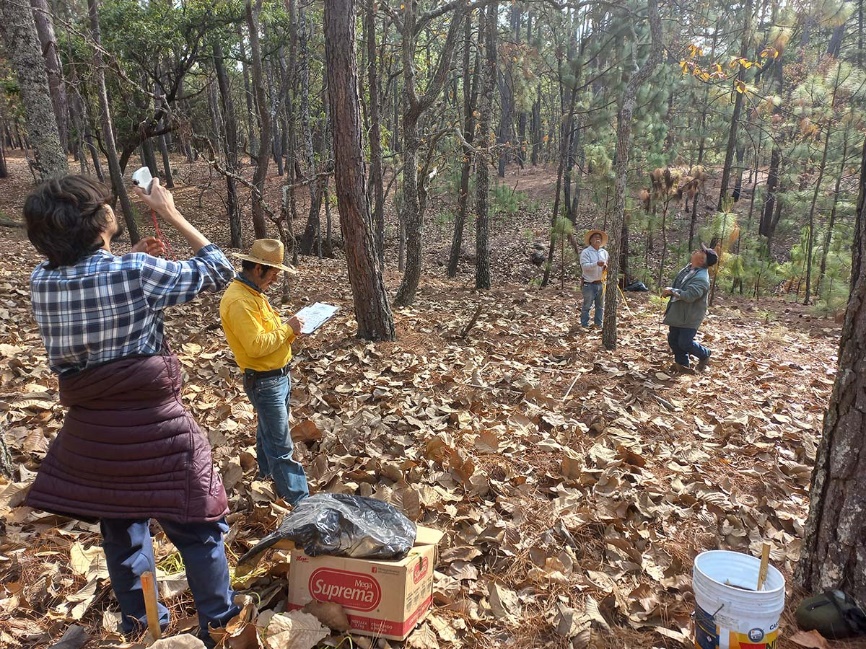 Field data
Fuente: Flores et al., 2018.
3
OBJECTIVE

To develop a methodology for mapping the spatial distribution of canopy fuel loads in mixed forests, utilizing geospatial data, UAV RGB and multispectral imagery.
HYPOTHESIS

The designed methodology, allows mapping canopy fuel loads consistently with its variability and three-dimensional spatial distribution.
4
Study zone
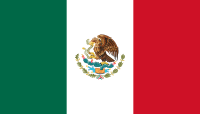 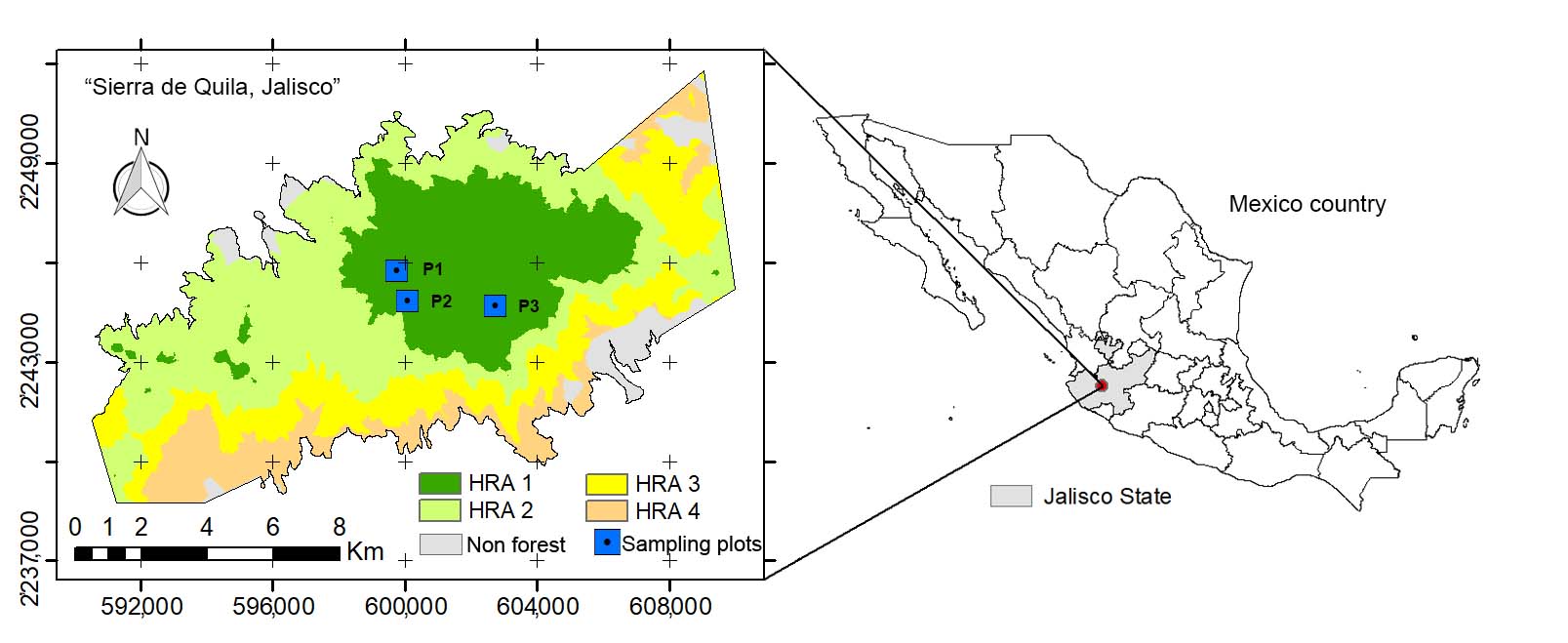 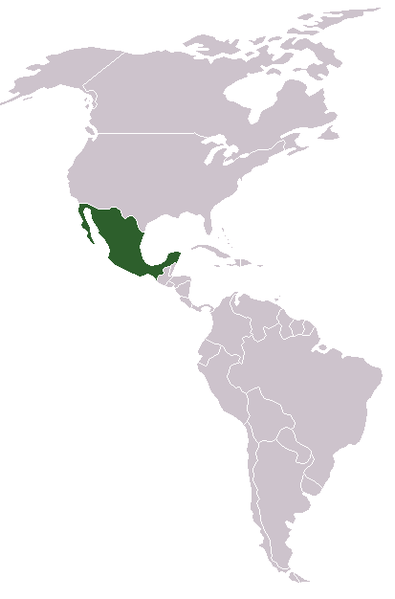 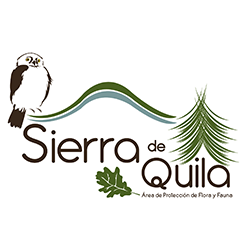 Protected Natural Area
“Sierra de Quila” 14,168 ha
Mixed Pine - Oak forest
5
MATERIALS AND METHODS
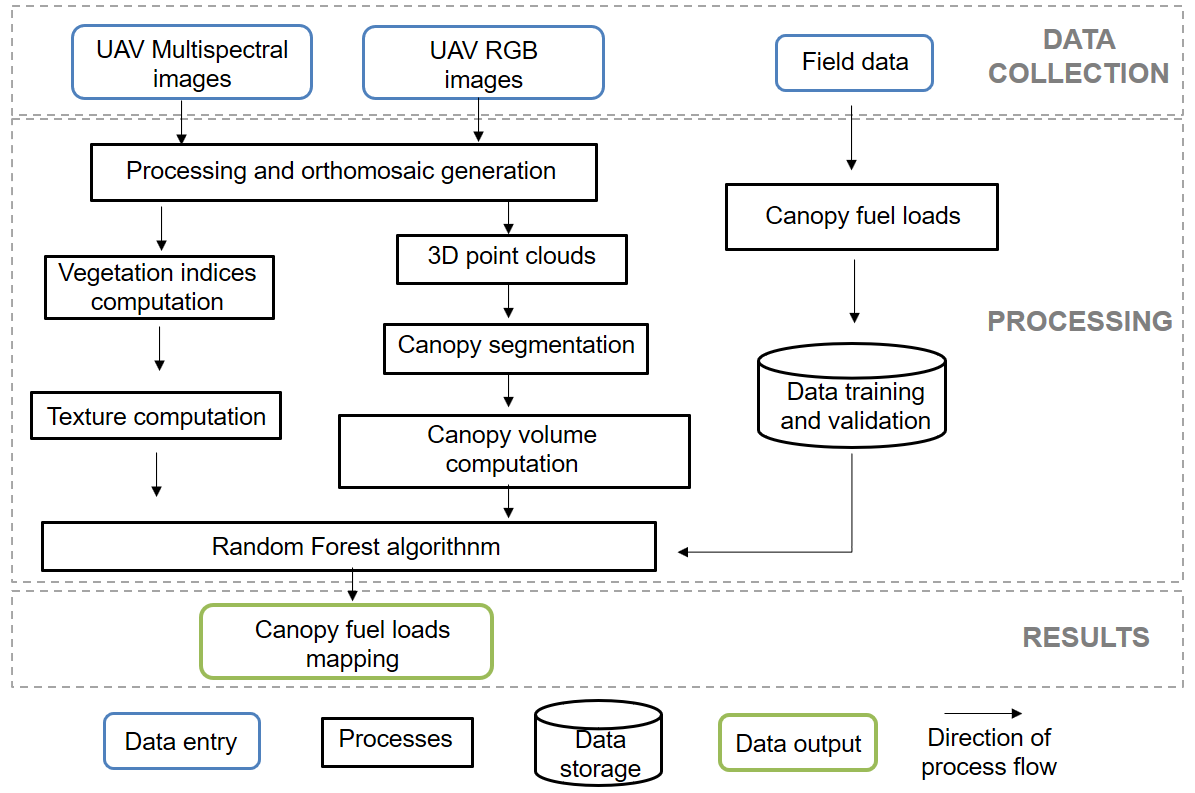 6
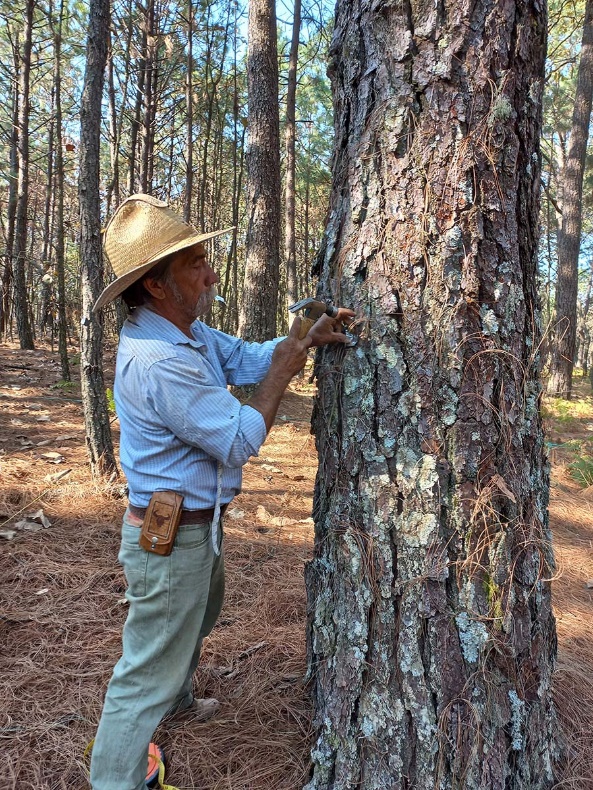 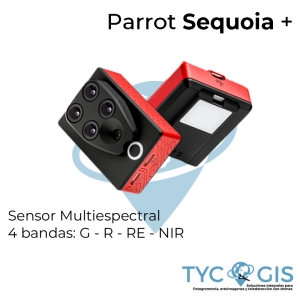 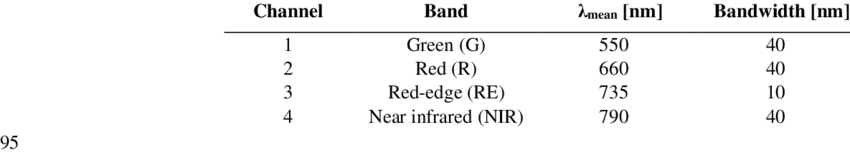 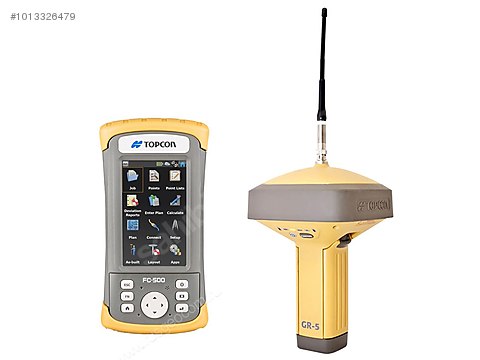 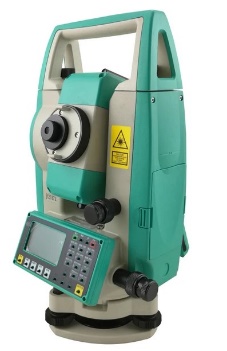 20 cm
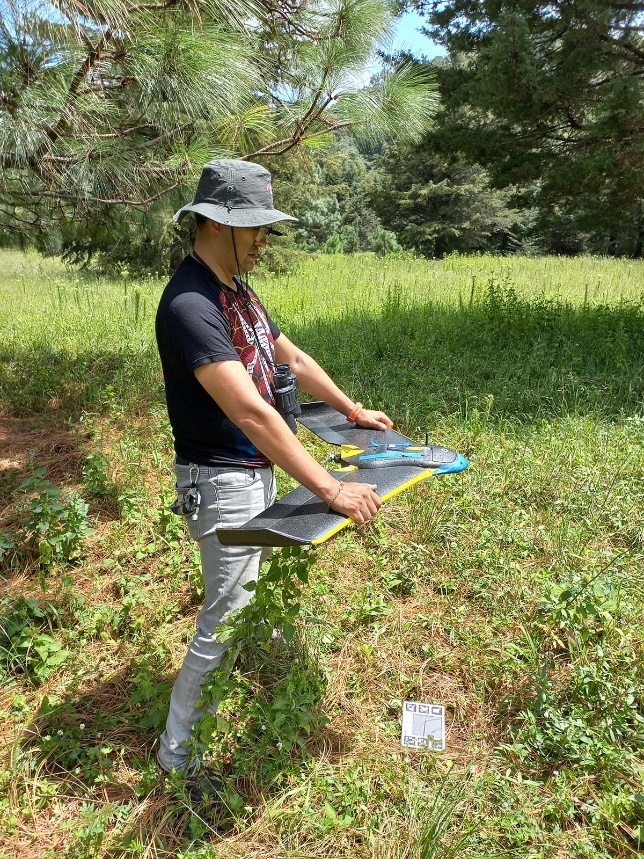 SenseFly S.O.D.A. 3D
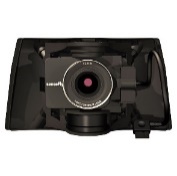 7 cm
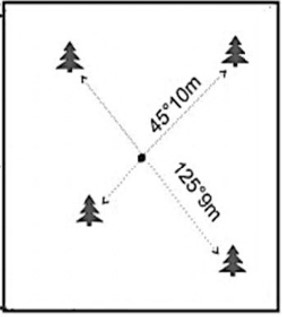 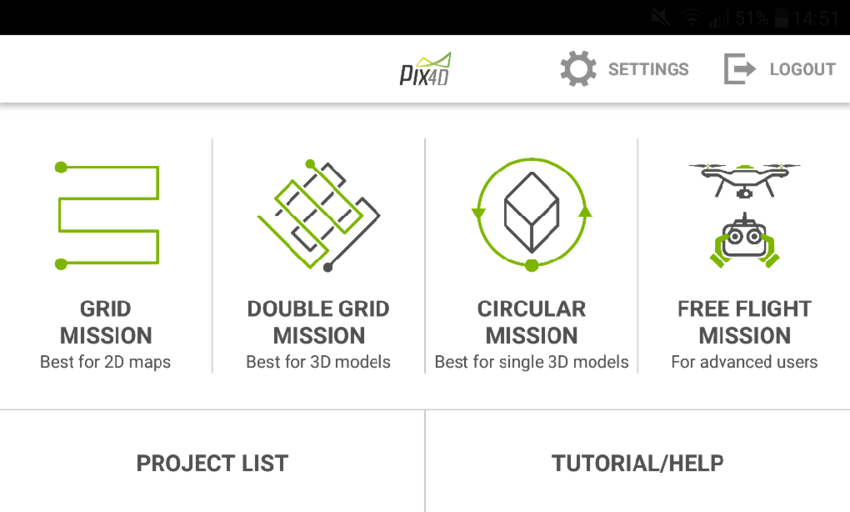 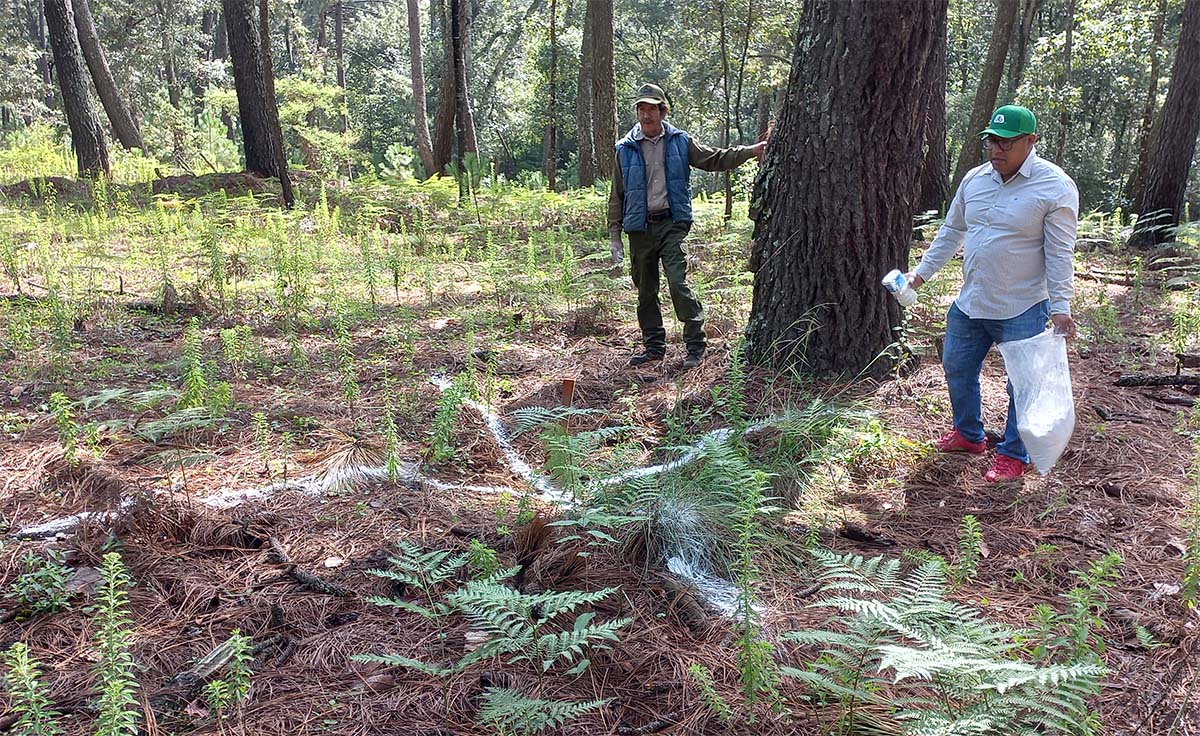 7
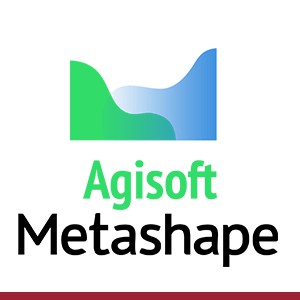 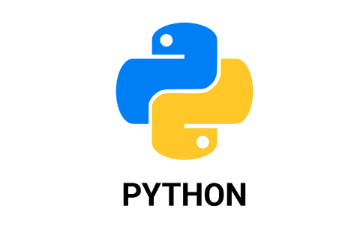 TREETOP. Shiny-based application
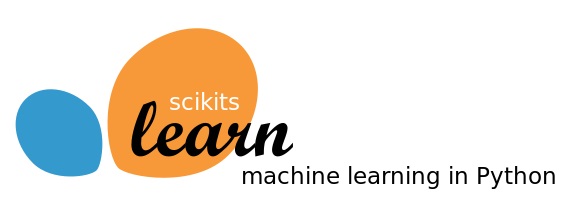 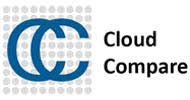 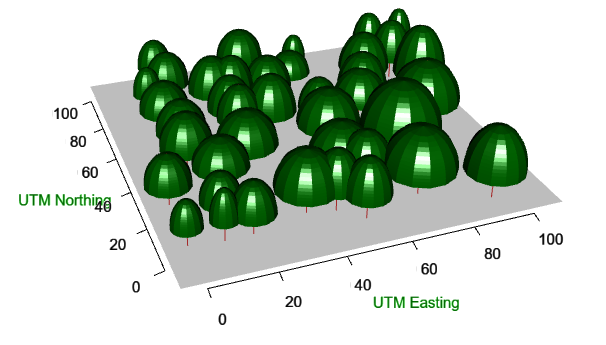 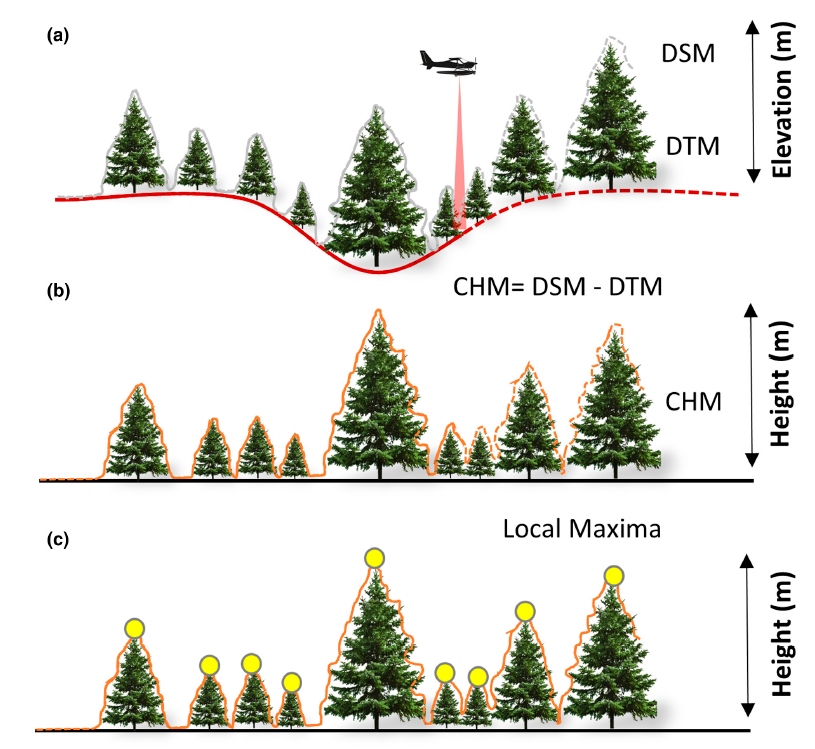 Random Forest
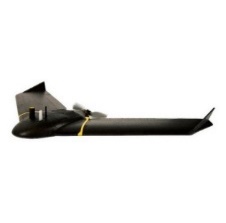 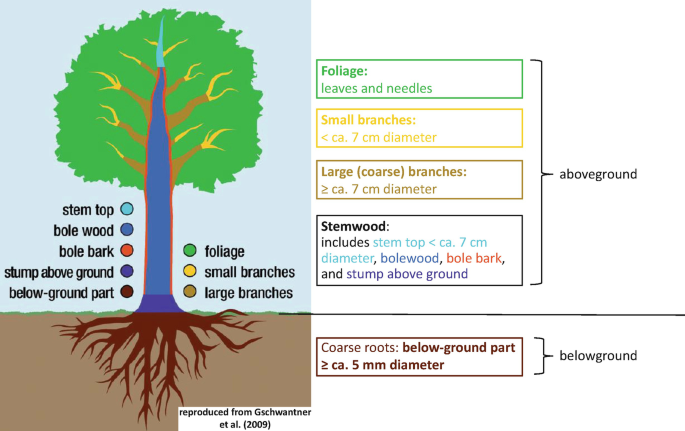 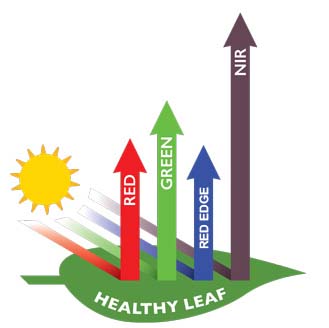 Vegetation indices
Allometric equations
8
RESULTS
R2 = 0.75; RMSE = 1.78 Mg; Relative Bias = 18.62%
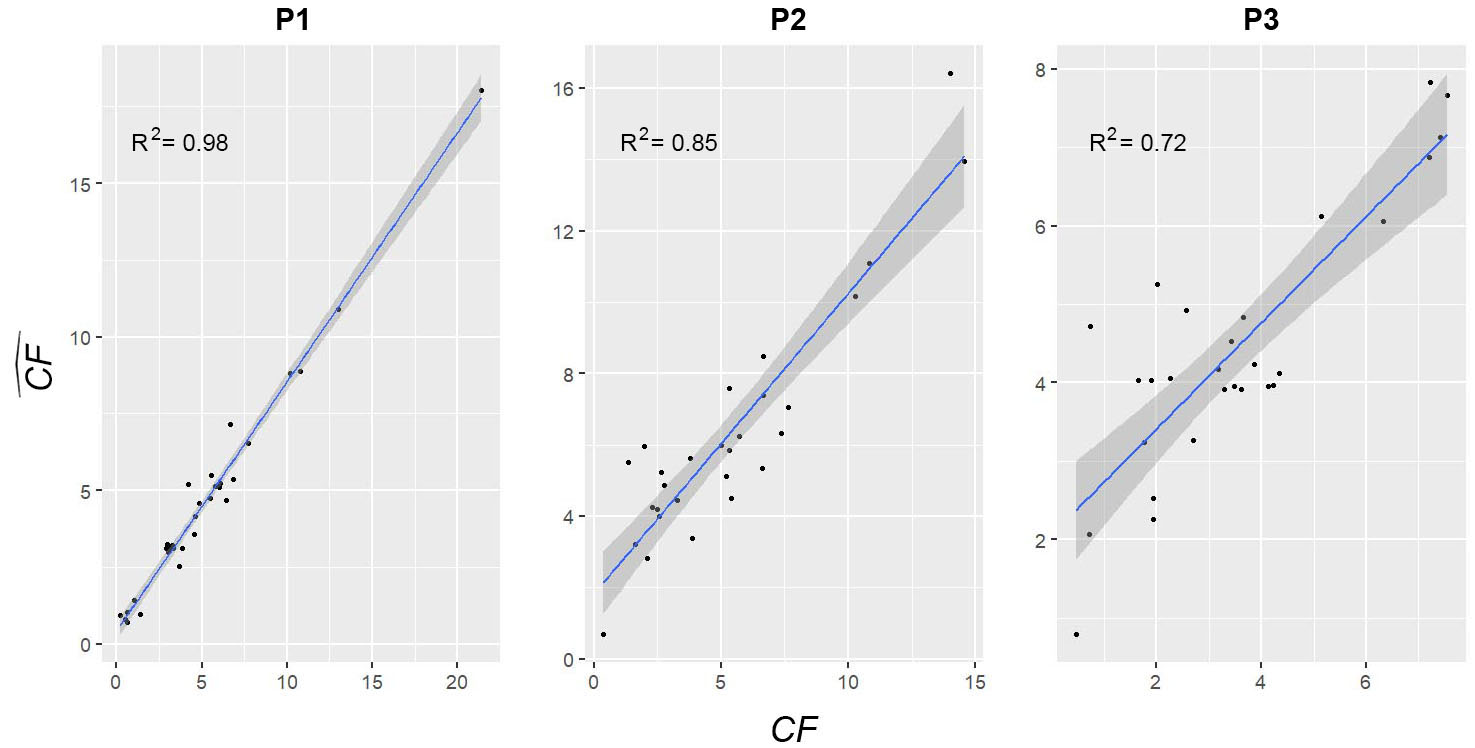 Pinus and Quercus 
tended to cluster
Only Pinus
tended to cluster
All trees 
randomly distributed
9
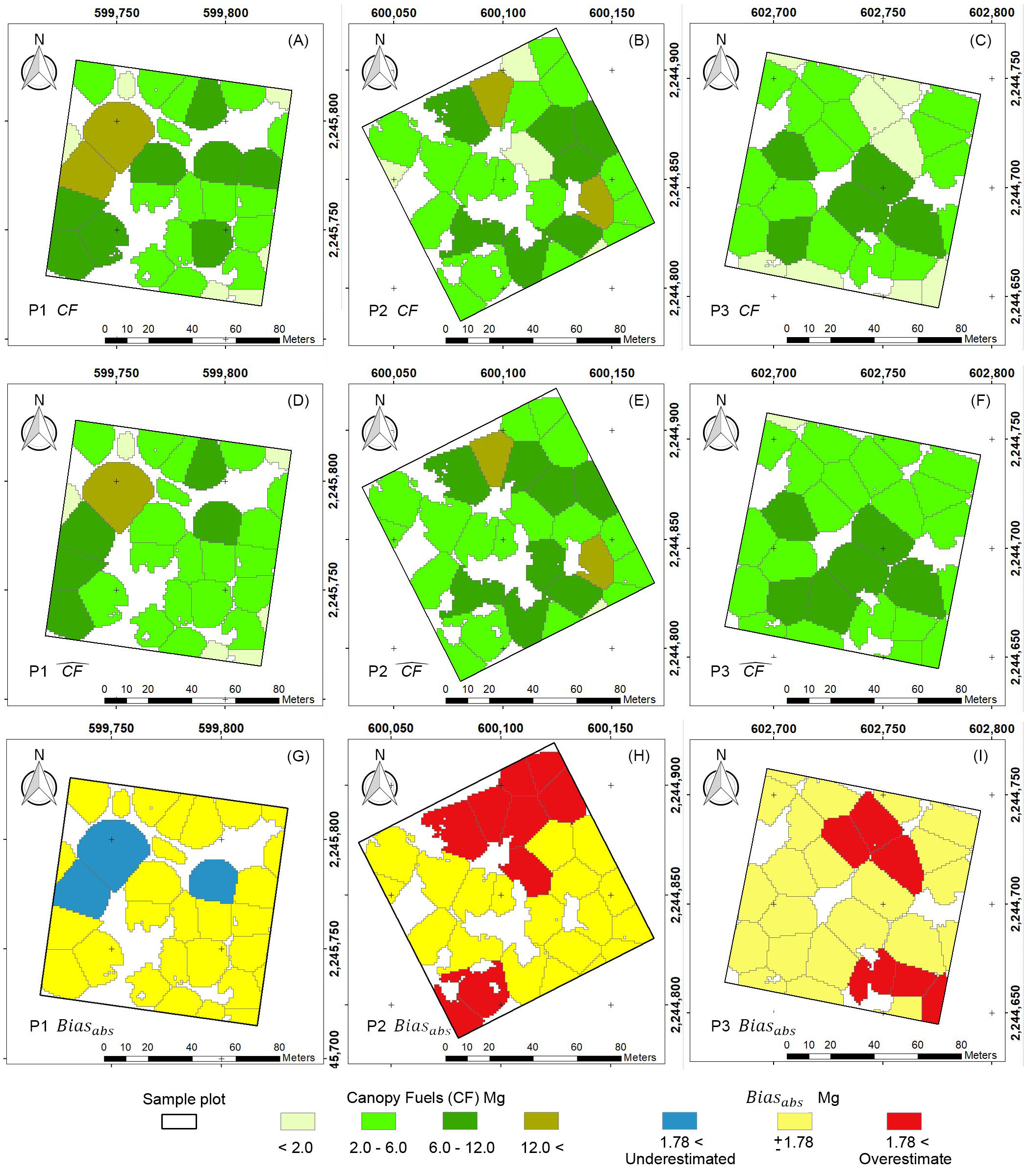 Importance of the variables

Canopy volume: 80.67%, 
Red band texture: 7.00%, 
Red edge band texture:  5.99%, 
NDVI: 4.15% and 
EVI: 2.19%.
10
FINAL CONSIDERATIONS
The proposed methodology achieved good precision.

High level of complexity of mixed forests.

Mapping canopy fuel loads is consistent with its variability and three-dimensional spatial distribution.

Enabled the highest precision at the lowest cost, encouraging frequent updating of forest fuels maps.
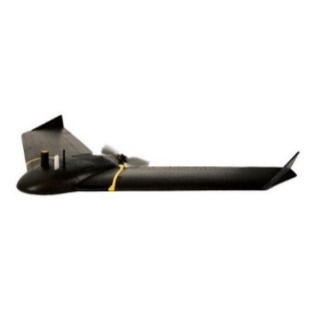 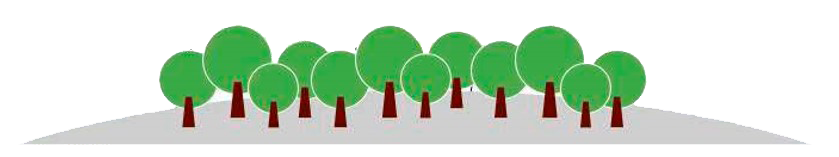 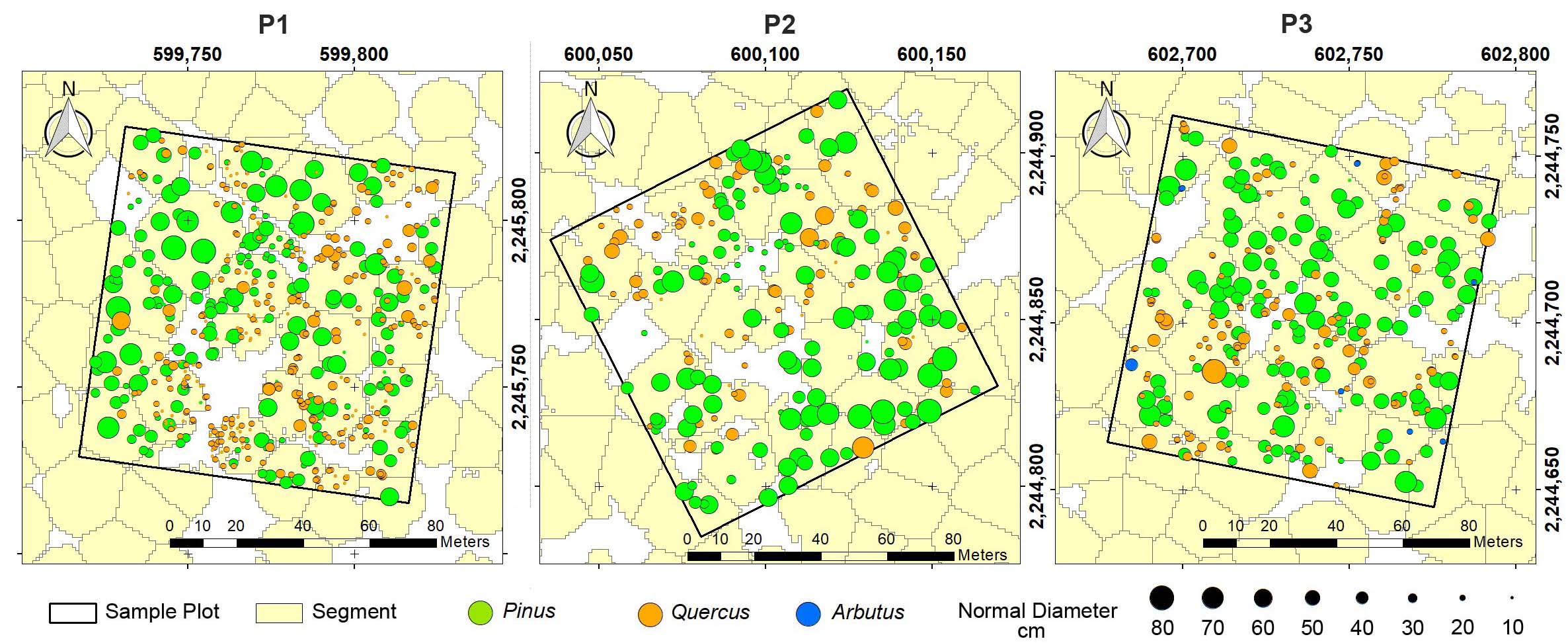 11
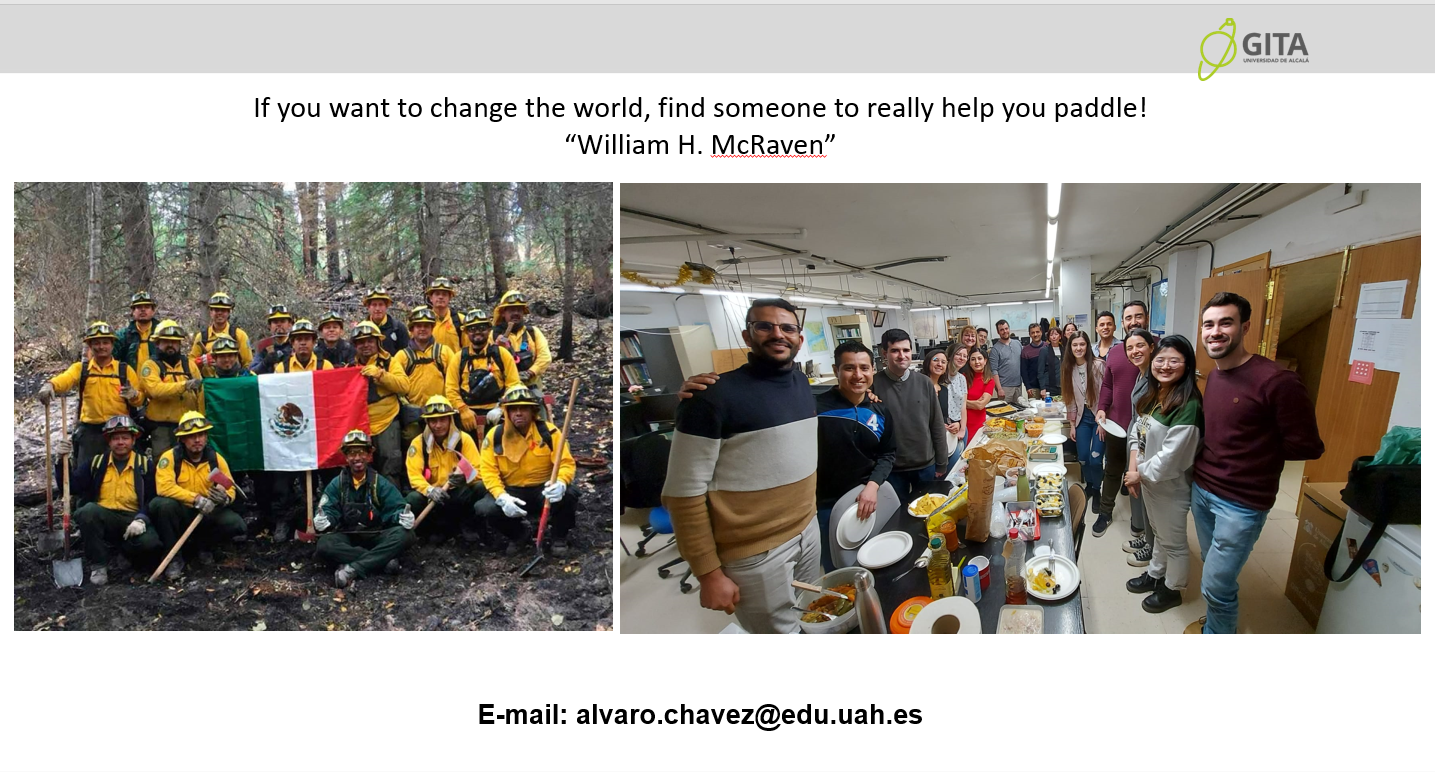 E-mail: alvaro.chavez@edu.uah.es
12